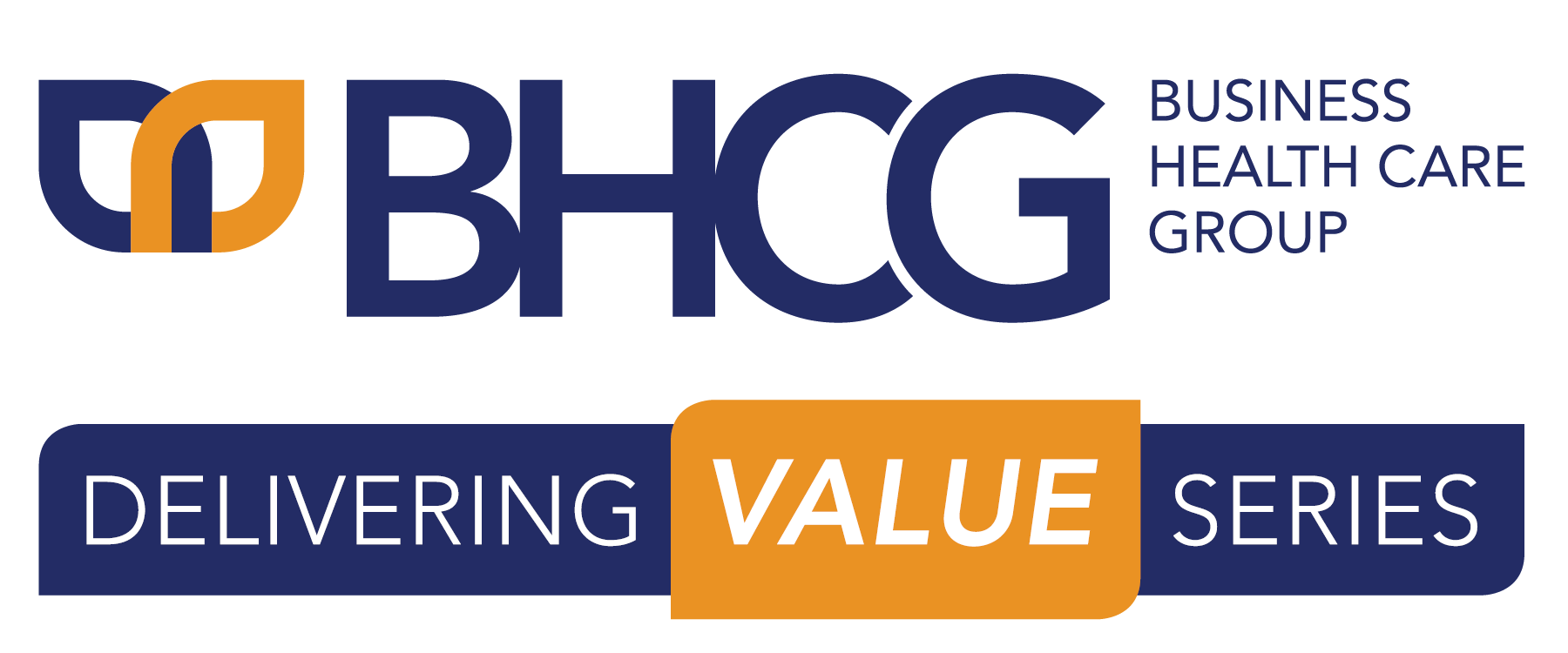 Introducing Morgan Health
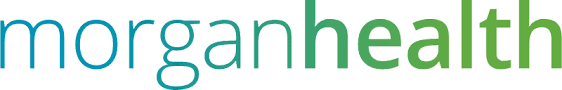 Focused on improving the quality, equity and affordability of employer-sponsored health care in the U.S.
Investing $250 million in promising health care companies
Focused on accountable care, virtual and in-home care delivery, care management, and data and analytics companies driving improvement in outcomes and quality
2
Introducing Gist Healthcare
Gist Healthcare’s mission is to enable healthcare delivery organizations to deliver greater value to the “consumers” of healthcare: the patients and communities they serve
Trusted experts who specialize in helping leading organizations move toward a new, value-driven vision of healthcare delivery
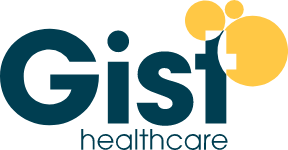 3
BHCG Mission Statement
The Business Health Care Group leverages member employer purchasing power and knowledge to lead change. We create value through innovative shared strategies to improve health care quality and cost efficiency for employers, employees and the community.
4
BHCG – Centivo Strategic Partnership
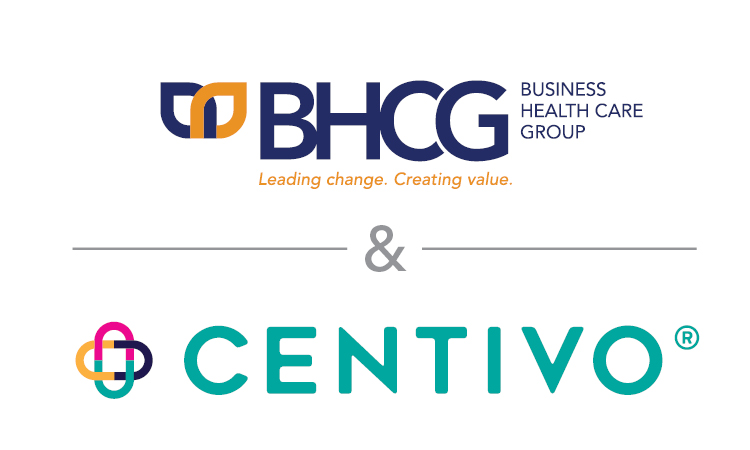 High performance, primary care-centered health plan to deliver high quality, affordable health care to employees and their families
Access to high quality health care and administrative services at predictable costs
Pre-negotiated, highly competitive and fully transparent administrative fees
Flexibility to offer different health plan options and networks alongside a statewide high performance network
5
BHCG Best in Class Strategic Partners
Centivo – Wisconsin’s first high performance, primary care-centered health plan solution
Navitus Health Solutions – Transformative 100% pass-through pharmacy benefit management
Quantum Health – Single point of contact to deliver seamless consumer navigation and care coordination
6
BHCG Best in Class Strategic Partners (continued)
Artemis Health – Tools and support to help employers unlock the power of their health care benefits data 
Teladoc – Informed decision making
GNS Healthcare – Innovative use of artificial intelligence to evaluate and improve the value of health care
7
Did You Know?
Formed in 2003 by CEOs of major Wisconsin employers, BHCG will celebrate its 20th anniversary in 2023
Demonstrating its commitment to responsible corporate citizenship:
Commissioned BHCG-GNS Healthcare Physician Value Study
Second iteration
Third iteration planning underway
$150,000 raised for Sixteenth Street Community Health Centers through annual golf outing
?
8
BHCG Employer/Provider Collaboration An Important Partnership
Direct dialogue between the business community, health systems and provider groups
Embracing better alignment & accountability
Data-Driven approach to reward value, not volume
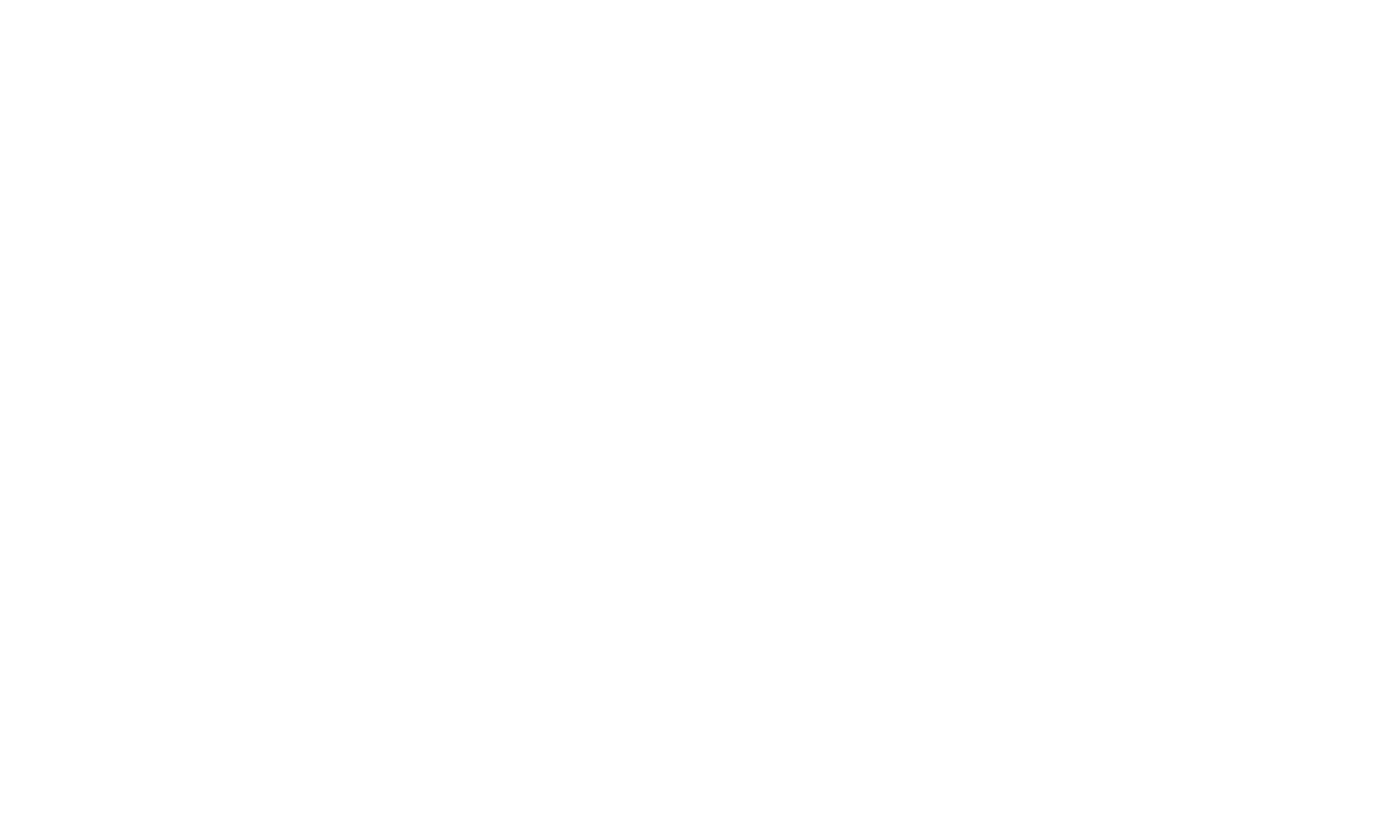 9
BHCG Member Employers
AFSCME Council 31
American Roller Co.
American Transmission Co.
A.O. Smith Corporation
Baird
Bemis Manufacturing Company
BMO Financial Group
The Boucher Group, Inc.


Briggs & Stratton Corporation
Centivo
Charter Manufacturing Company, Inc.
Children’s Wisconsin
Cielo
City of Kenosha
Cooper Tire & Rubber Company
Direct Supply, Inc.
10
BHCG Member Employers
Evergreen Retirement Community, Inc.*
Food For Health
FyterTech Nonwovens LLC
Goodwill Industries of Southeastern Wisconsin, Inc.
The Guardian Life Insurance Company of America
Health Payment Systems, Inc.
Hydrite Chemical Company

Kewaunee County*
Kohler Co. Inc.
Kohl’s, Inc.
ManpowerGroup Inc.
Masters Gallery Foods, Inc.
Molson Coors Beverage Company
Mortgage Guaranty Insurance Corporation
Northwestern Mutual
* Effective 1/1/23
11
BHCG Member Employers
Oak Creek-Franklin Joint School District
O&H Danish Bakery, Inc.
Olympus Group
Paragon Development Systems, Inc.
Perlick Corporation



ProMach
Rockwell Automation, Inc.
Sargento Foods, Inc.
Schreiber Foods Company
Sendik’s Food Markets
ThermTech, Inc.
Wellness Council of Wisconsin
12
Better Outcomes for Employers & Employees
“ Moving costs to the employee is not really an option, given the current recruitment and retention environment. When we work together to find solutions to improve health care costs and better outcomes for our employees, we all benefit.”

– 	Aldo Bonfiglio, 
	Vice President 
	Boucher Automotive Group
13
Working For Employers
“ BHCG membership puts employers at the forefront of strategies that make a real difference – such as utilizing advanced data analytics to collaborate with health systems to increase health care value.”

– 	Steve Booth, 
	Chairman, President & CEO 
	Baird
14
The Power of Alliance
“ Health care is critical to all aspects of an employer’s business and strategic direction. The value of employers collaborating to effect positive change in this vital area cannot be overstated.”
	
– 		Dan Cahalane
   		President & CEO 
   		American Roller Company
15
Join us!
Celebrating 20 years in 2023 of the business community collaboration working toward a better, more sustainable health care system!More information to come…